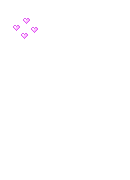 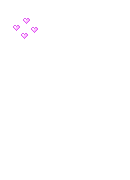 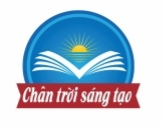 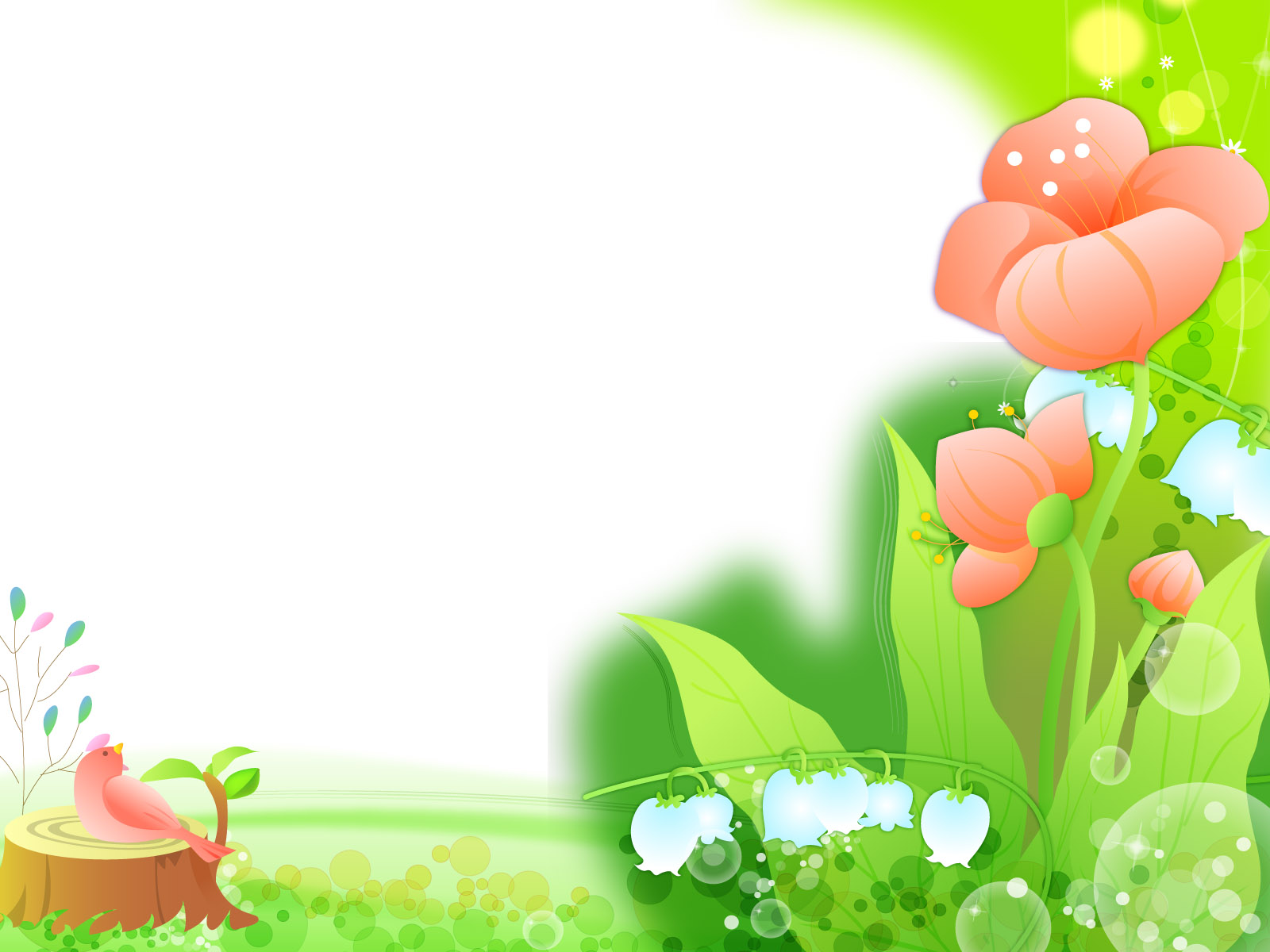 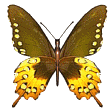 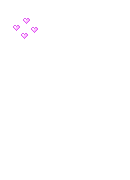 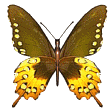 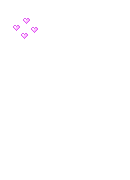 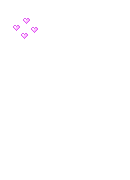 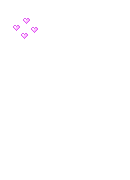 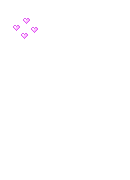 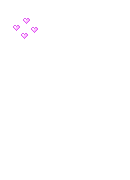 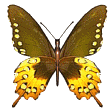 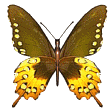 Khoa học tự nhiên – Lớp 9
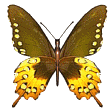 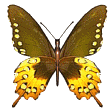 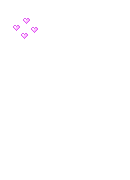 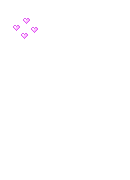 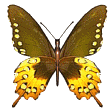 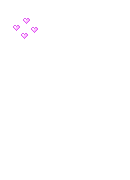 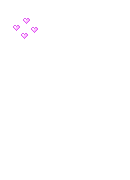 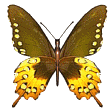 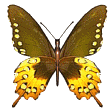 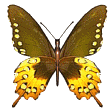 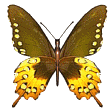 TIẾT 62,63 : GIỚI THIỆU VỀ HỢP CHẤT HỮU CƠ
MỤC TIÊU
– Nêu được khái niệm hợp chất hữu cơ, hoá học hữu cơ.
– Nêu được khái niệm công thức phân tử, công thức cấu tạo và ý nghĩa của nó; đặc điểm cấu tạo hợp chất hữu cơ.
– Phân biệt được chất vô cơ hay hữu cơ theo công thức phân tử.
– Trình bày được sự phân loại sơ bộ hợp chất hữu cơ gồm hydrocarbon (hiđrocacbon) và dẫn xuất của hydrocarbon.
Nội dung
I. Hợp chất hữu cơ, hóa học hữu cơ
II. Công thức phân tử, công thức cấu tạo
III.Phân loại hợp chất hữu cơ
I. Hợp chất hữu cơ, hóa học hữu cơ
Quan sát các hình sau: cho biết hợp chất hữu cơ có ở đâu?
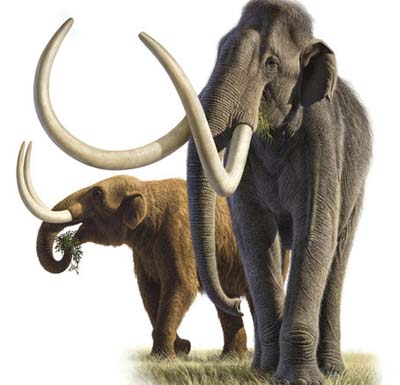 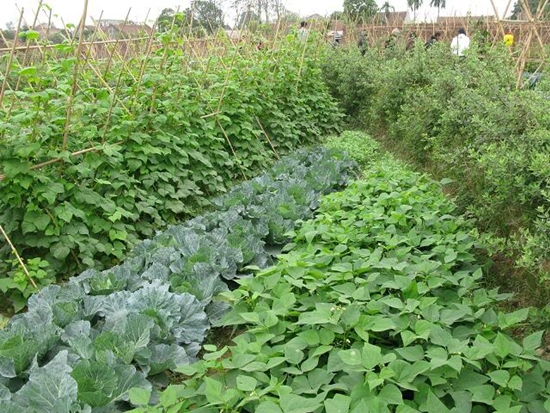 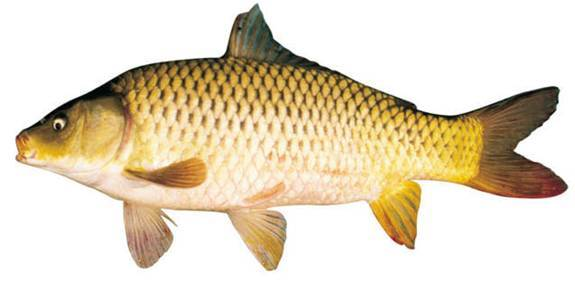 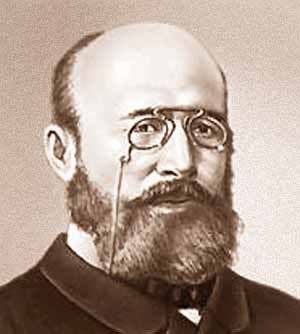 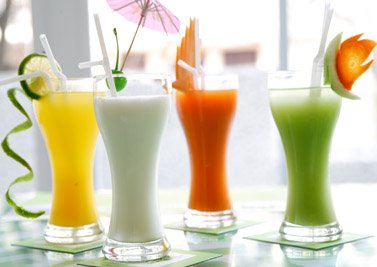 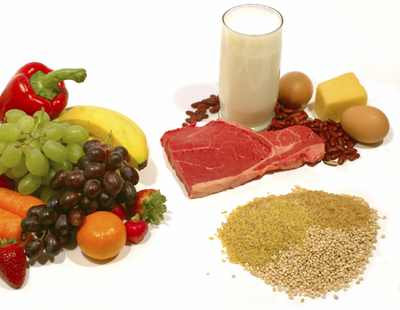 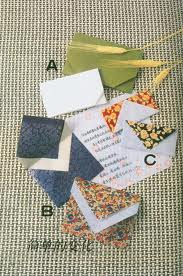 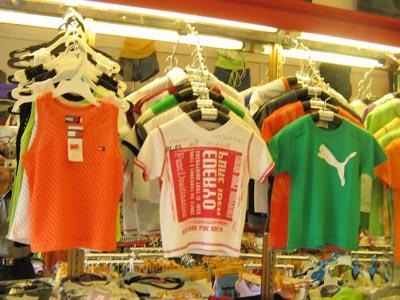 Trong lương thực, thực phẩm
Trong cơ thể sinh vật
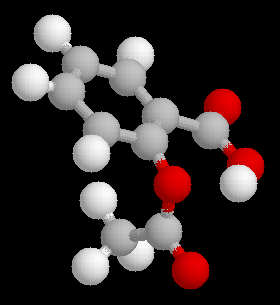 Trong đồ dùng
Trong cơ thể con người
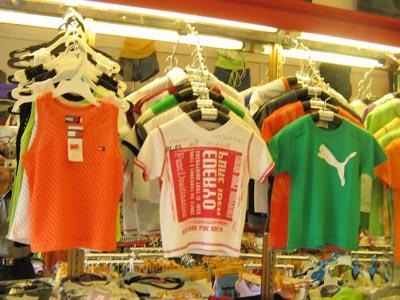 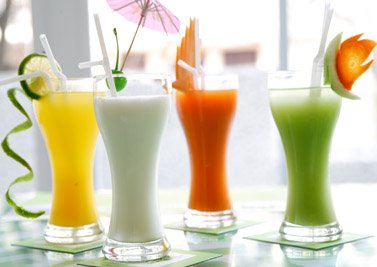 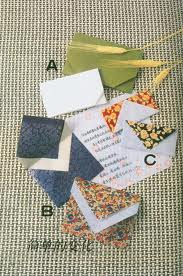 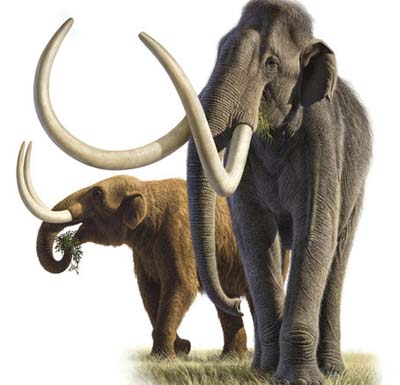 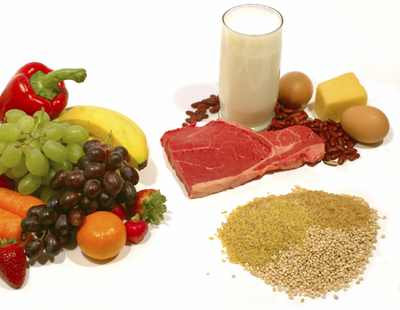 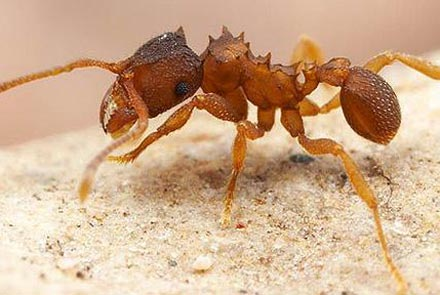 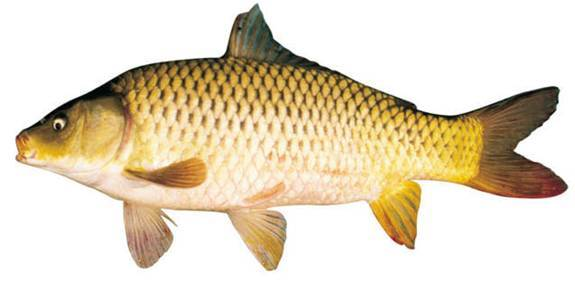 1. Khái niệm về hợp chất hữu cơ :
- Hợp chất hữu cơ có trong các loại lương thực, thực phẩm, trong các loại đồ dùng và cả trong cơ thể chúng ta.
1 trang 90 KHTN 9:
 Quan sát các hình 20.1, 20.2, em hãy cho biết các hợp chất hữu cơ nhất thiết phải có nguyên tố nào.
Hợp chất hữu cơ nhất thiết phải có nguyên tố carbon.
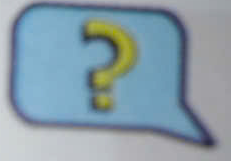 Hãy sắp xếp các hợp chất dưới đây thành hai nhóm: nhóm 1 gồm các hợp chất hữu cơ và nhóm 2 gồm các hợp chất vô cơ.
C6H6		H2SO4	C6H12O6	H2CO3	CaCO3	KNO3
C2H4		NaOH	Al2O3		CH3Cl	CH3OH
Trả lời
Câu hỏi củng cố trang 90 KHTN 9:
 Có các chất sau: saccharose (C12H22O11), propane (C3H8), baking soda (NaHCO3), carbon monoxide (CO), chloroform (CHCl3), calcium carbonate (CaCO3). Những chất nào là hợp chất hữu cơ?
Hợp chất hữu cơ gồm: saccharose (C12H22O11), propane (C3H8), chloroform (CHCl3).
Bài tập 1: Chất hữu cơ không có trong chất nào sau đây?
A. Đá vôi.
C. Động vật.
B.Thịt.
D. Giấy.
1. Khái niệm về hợp chất hữu cơ :
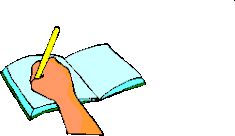 - Hợp chất hữu cơ có trong các loại lương thực, thực phẩm, trong các loại đồ dùng và cả trong cơ thể chúng ta.
- Hợp chất hữu cơ là hợp chất của carbon  (trừ CO, CO2, H2CO3 và các muối carbonate kim loại ...)
2. Khái niệm về hóa học hữu cơ :
Hóa học hữu cơ là ngành hóa học chuyên nghiên cứu về các hợp chất hữu cơ và những chuyển đổi của chúng.
Hóa học hữu cơ là gì ?
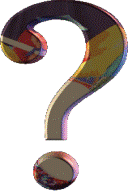 Hóa học dầu mỏ
Ngành
 hóa học
hữu cơ
Hóa học polime
Hóa học các hợp chất thiên nhiên
Ngành hóa học hữu cơ đóng vai trò quan trọng trong sự phát triển kinh tế, xã hội.
Ngành hóa học hữu cơ có vai trò như thế nào 
đối với đời sống xã hội ?
Ngày nay hóa học hữu cơ  gồm những 
phân ngành nào?
Hóa học hữu cơ là gì ?
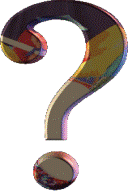 2. Khái niệm về hóa học hữu cơ :
Hóa học hữu cơ là ngành hóa học chuyên nghiên cứu về các hợp chất hữu cơ và những chuyển đổi của chúng.
Một số hình ảnh về sản phẩm của ngành hóa hữu cơ
VẢI
DẦU ĂN
RƯỢU
XĂNG
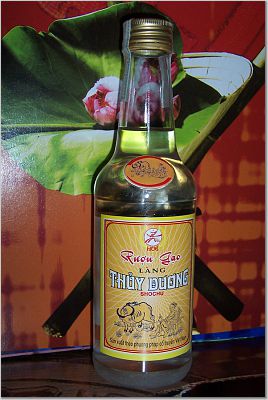 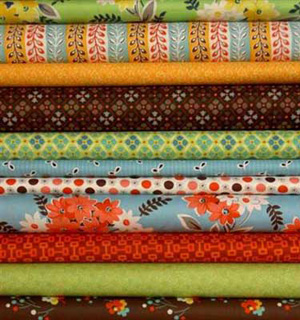 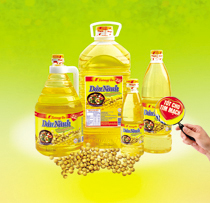 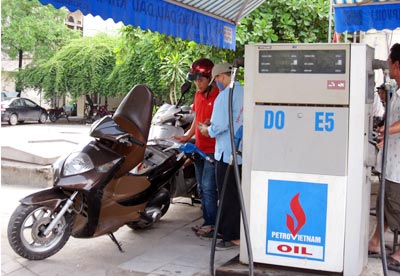 ĐƯỜNG
LỐP XE
THUỐC
NƯỚC HOA
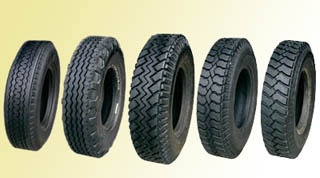 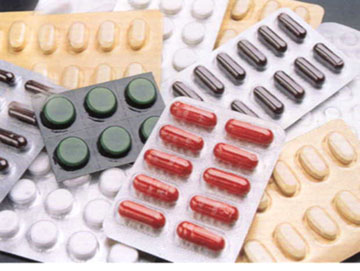 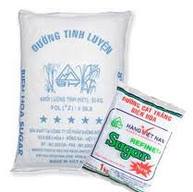 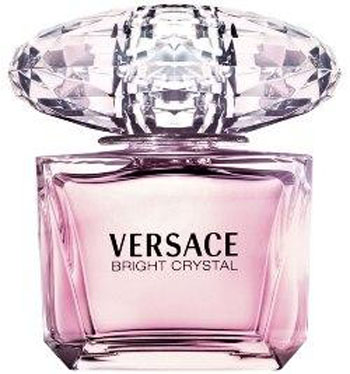 Một số tác hại do hợp chất hữu cơ gây ra
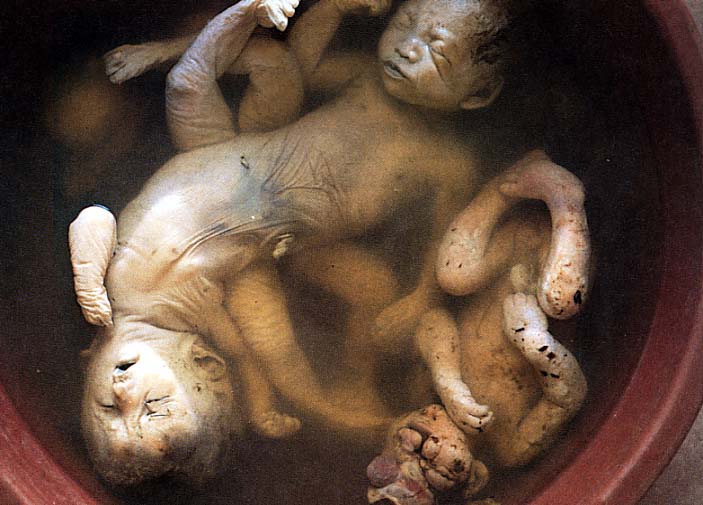 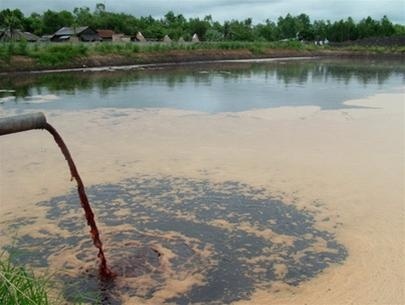 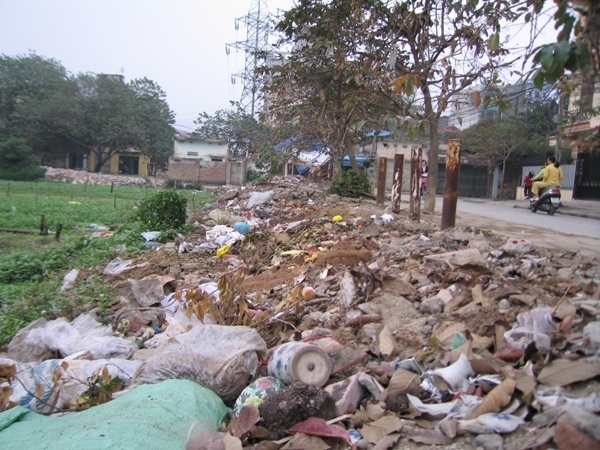 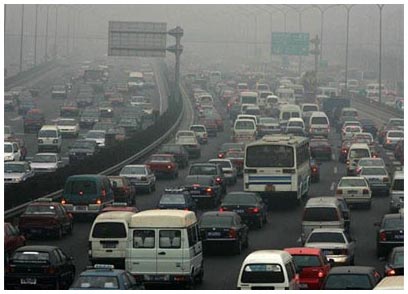 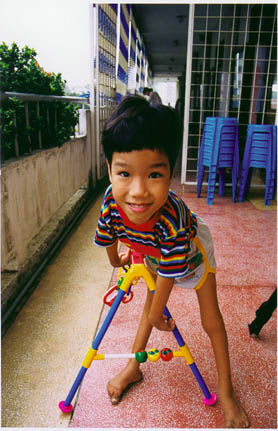 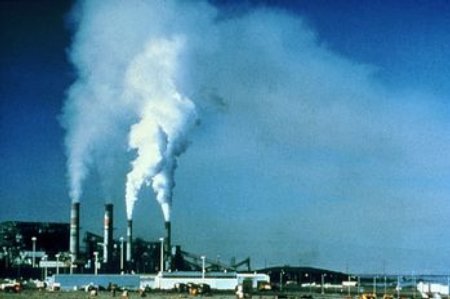 II- CÔNG THỨC PHÂN TỬ, CÔNG THỨC CẤU TẠO
1. Hóa trị và liên kết giữa các nguyên tử
H   – –   C –  –   H
H
H
QUY ƯỚC
Carbon
Hyđrogen
Oxygen
Ví dụ:  CH4
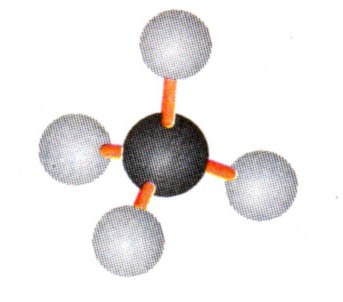 1. Hóa trị và liên kết giữa các nguyên tử
– Trong các hợp chất hữu cơ, liên kết giữa các nguyên tử chủ yếu là liên kết cộng hoá trị, hoá trị của carbon luôn là IV, hydrogen là I, oxygen là II,...
Câu 1: Hoàn thành thông tin trong bảng sau:
2.  Khái niệm công thức phân tử, công thức cấu tạo
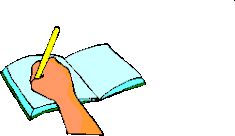 - Công thức phân tử là công thức cho biết thành phần nguyên tố và số lượng nguyên tử của mỗi nguyên tố trong phân tử.
VD: C2H6O, CH3Cl, C12H22O11
VD:  CH4O
CH3- OH
- Công thức cấu tạo là công thức biểu diễn liên kết giữa các nguyên tử trong phân tử, cho biết trật tự liên kết và cách thức liên kết giữa các nguyên tử.
Ý nghĩa của CTCT :
+ Thành phần của phân tử  
 + Trật tự liên kết giữa các nguyên tử trong phân tử.
H   

 H     C     O     H
   
         H
Rượu etylic
Đi metyl ete
H
H
H
H
Khí.
H – C   – O –   C – H
H – C  –  C – O – H
Lỏng
H
H
H
H
3. Trật tự liên kết giữa các nguyên tử trong phân tử
Mỗi một hợp chất hữu cơ có một trật tự liên kết nhất định
3. Trật tự liên kết giữa các nguyên tử trong phân tử
Mỗi một hợp chất hữu cơ có một trật tự liên kết nhất định
4. Mạch carbon
Những nguyên tử carbon trong phân tử HCHC có thể liên kết trực tiếp với nhau tạo thành mạch carbon.
+ Mạch hở, không phân nhánh
+ Mạch hở, phân nhánh ( từ 4 C trở lên )
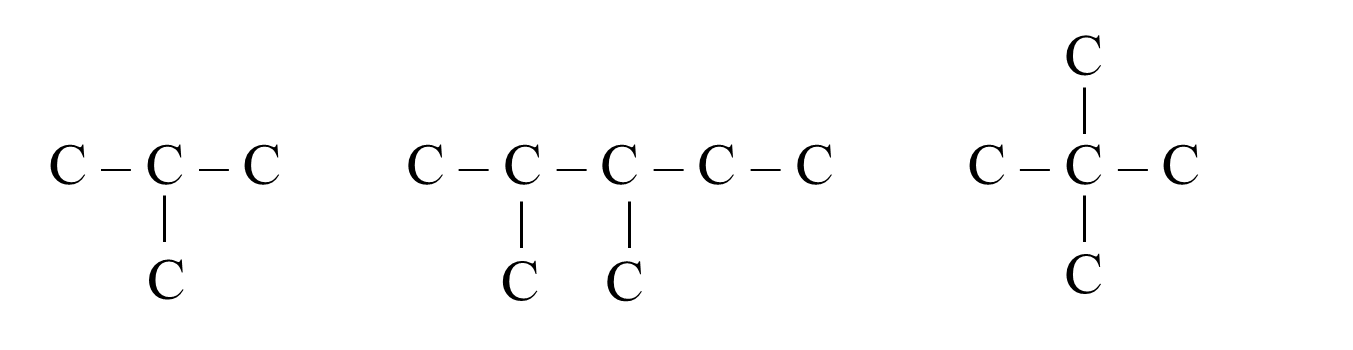 +  Mạch vòng (Cn H2n ,  n       3)
≥
H
H
H
H
H  –  C     –  C  –
C   –   C  –  H
H
H
H
H
H
H
H
C  –  H
H  –  C    –  C  –
H
H
C
H
H
H
H
H
H  –  C  –    C  –  H
H  –  C    –  C  –  H
H
H
CTPT       Công thức biểu diễn đầy đủ liên kết
(Mạch hở, không phân nhánh)
C4H10
(Mạch hở, phân nhánh )
C4H8
(Mạch vòng)
H
H – C – H
H
H
H
H –  C   –    C –   H
H
H
H
H
H – C  –  C – O – H
H
H
H
H
H – C  – O –   C – H
H
H
Công thức phân tử                   Công thức cấu tạo
Viết gọn
CH4
CH4
C2H6
CH3 – CH3
CH3 – CH2 – OH
C2H6O
CH3 – O – CH3
III.Phân loại hợp chất hữu cơ
HỢP CHẤT HỮU CƠ
HYĐROCARBON
DẪN XUẤT CỦA 
          HYĐROCARBON
Thế nào là Hyđrocarbon?
Thế nào là dẫn xuất của Hyđrocarbon?
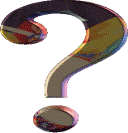 III.Phân loại hợp chất hữu cơ
- Hydrocarbon: Phân tử chỉ chứa 2 nguyên tố: carbon và hydrogen. 
Ví dụ: C6H6, C2H4…
- Dẫn xuất của hydrocarbon: Ngoài carbon và hydrogen trong phân tử còn có các nguyên tố khác: oxi, nitơ, clo…
Ví dụ: C2H6O, CH3Cl...
Bài tập2:Hãy sắp xếp các chất: C6H6,  CaCO3,  C4H10,  C2H6O,  NaNO3,  CH3NO2,  NaHCO3,  C2H3O2Na vào các cột thích hợp trong bảng sau:
C6H6
NaHCO3
HYĐROCARBON
C4H10
NaNO3
C2H6O
CaCO3
DẪN XUẤT CỦA 
HYĐROCARBON
CH3NO2
C2H3O2Na
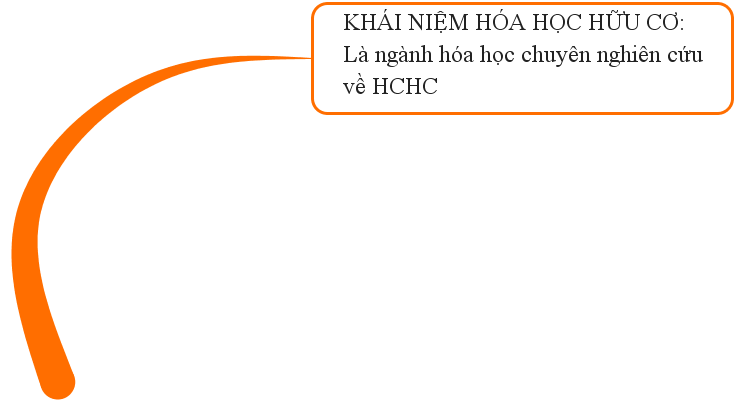 Ghi nhớ
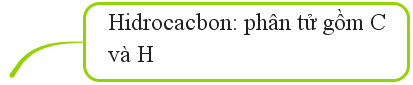 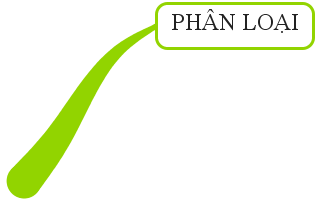 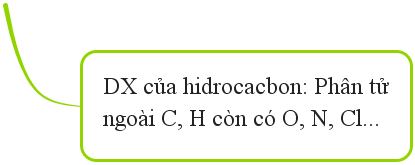 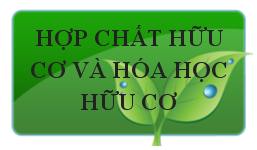 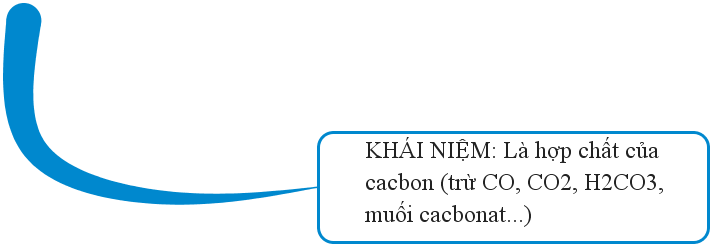 Luyện tập
Bài tập 1:  Hãy chọn câu đúng trong các câu sau:
A.  Hóa học hữu cơ là ngành hóa học chuyên nghiên                      cứu  các hợp chất có trong tự nhiên.
B. Hóa học hữu cơ là ngành hóa học chuyên     nghiên cứu các hợp chất của cacbon.
C. Hóa học hữu cơ là ngành hóa học chuyên nghiên cứu về các hợp chất hữu cơ.
D. Hóa học hữu cơ là ngành hóa học chuyên nghiên cứu các chất trong cơ thể sống.
Bài tập 2:  Hãy chọn câu đúng trong các câu sau:
Câu 1. Nhóm các chất đều gồm các hợp chất hữu cơ là:
A. K2CO3 ; CH3COONa ; C2H6.
B. C6H6 ; Ca(HCO3)2 ; C12H22O11.
C. CH4 ; CO2 ; C2H6O.
D. CH3Cl ; C2H6O ; C3H8.
Câu 2. Nhóm các chất đều gồm các Hiđrocacbon là :
A. C2H4 ; CH4 ; C2H5Cl.
B. C3H6 ; C4H10 ; C2H4.
C. C3H6 ; CH4 ; CH3Cl.
D. C2H4 ; CH4 ; C2H5O2N.
Bài tập 3/:  Axit axetic có công thức là C2H4O2 . Hãy tính thành phần phần trăm về khối lượng của các nguyên tố trong axit axetic ?
Hướng dẫn giải
Tính khối lượng mol của hợp chất C2H4O2  :
- Tính thành phần phần trăm về khối lượng của các nguyên tố có trong axit axetic theo công thức:
Hướng dẫn giải
MC2H4O2  = 12. 2 + 4 + 16.2 = 60 (g/ mol)
% C  = 12. 2 . 100%: 60 = 40%
% H = 4 . 100%: 60 = 6,7%
% O  =  100% - (40% + 6,7 %) = 53,3%
Bài tập4: Dựa vào dữ kiện nào trong số các dữ kiện sau để có thể nói một chất là vô cơ hay hữu cơ?
a, Trạng thái (rắn, lỏng, khí)
b, Màu sắc.
c, Độ tan trong nước.
d, Thành phần nguyên tố
Bài tập 5: Chọn câu đúng trong các câu sau:
a, Hóa học hữu cơ là ngành hóa học chuyên nghiên cứu các hợp chất của Carbon.
b, Hóa học hữu cơ là ngành hóa học chuyên nghiên cứu về các hợp chất hữu cơ.
c, Hóa học hữu cơ là ngành hóa học chuyên nghiên cứu các chất trong cơ thể sống.
DẶN DÒ
Học bài
- Xem trước bài mới: ALKANE”